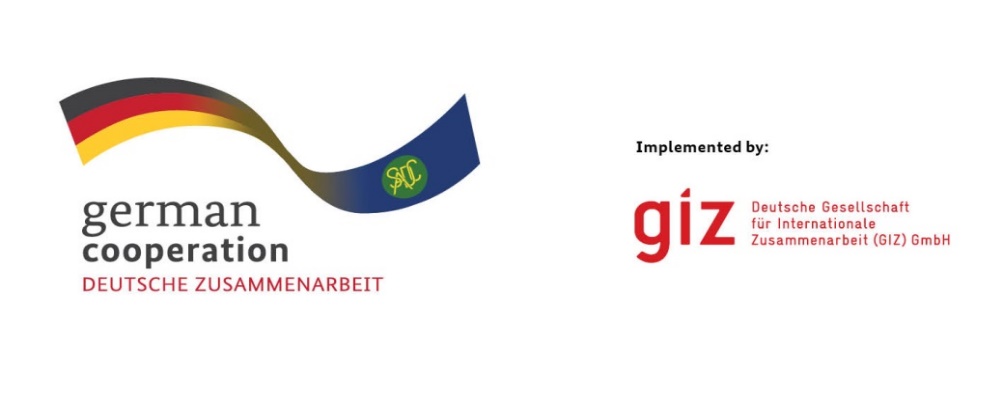 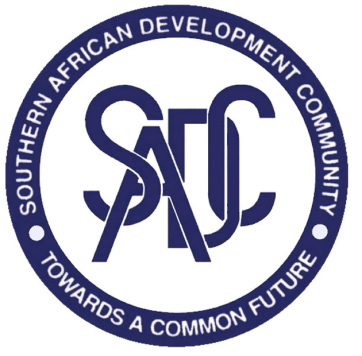 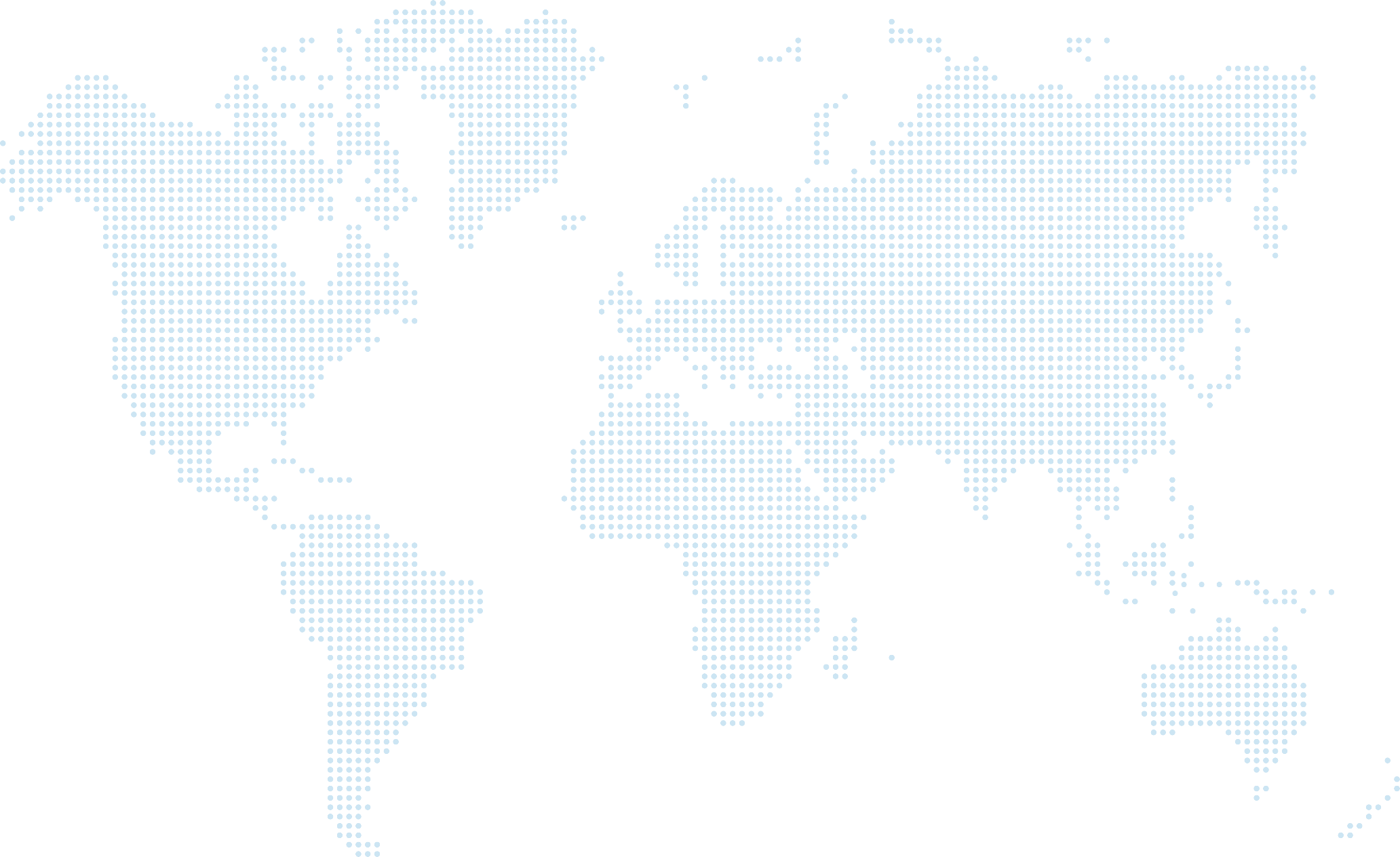 preparação de OFERTAS para a 2ª RONDA DE NEGOCIAÇÕES DO COMÉRCIO DE SERVIÇOS DA SADC
45ª Reunião de Serviços do TNF
Joanesburgo, África do Sul
27-29 abril 2023
Preparação da segunda ronda de ofertas
Decisão da CMT em 2021 de preparar a segunda ronda de negociações
Adopção de directrizes de negociação
Elaboração de estudos sectoriais
Seminários nacionais de consulta
MAS

As negociações só começam realmente com ofertas e pedidos iniciais
Alguns compromissos devem ser incluídos – OMC, AfCFTA, primeira ronda da SADC
Outros compromissos carecem de consideração a nível nacional
ENTÃO – por onde começar?
Ofertas de “base"
“Oferta de Base”
Ofertas iniciais que contêm compromissos existentes:

Compromissos no âmbito da OMC

Compromissos da SADC na primeira ronda que incluem sectores da segunda ronda:
Serviços de construção e engenharia conexos
Serviços relacionados com a energia

Compromissos da AfCFTA nos serviços às empresas
Metodologia para a construção de ofertas "de base"
Usar CPC 2.1
Tal como acontece com a construção e os serviços relacionados com a energia
Compromissos GATS
Transposto do CPC Prov. para o CPC 2.1
Compromissos da primeira fase da SADC
Serviços profissionais relacionados com a construção (arquitetura e engenharia)
Serviços relacionados com a energia (empresas e outros sectores de segunda fase)
Compromissos da primeira ronda do AfCFTA (serviços às empresas)
Melhorias em relação à primeira ronda da SADC (se for caso disso)
O melhor de
Etapa 1 - Compromissos GATS dos Estados Membros da SADC
Serviços às empresas – Compromissos do GATS
Serviços profissionais
Serviços informáticos e conexos
Serviços às empresas – Compromissos do GATS
Serviços de I&D
Serviços imobiliários
Serviços de aluguer/leasing
Serviços às empresas – Compromissos do GATS
Serviços empresariais semi-profissionais e manutenção e reparação
Serviços às empresas – Compromissos do GATS
Serviços empresariais acessórios
Outros serviços prestados às empresas, n.e.
Serviços de distribuição – Compromissos do GATS
Serviços educativos – Compromissos do GATS
12
Serviços ambientais – Compromissos do GATS
13
Health and social services – GATS commitments
14
Recreational, cultural and sporting services – GATS commitments
15
Overview of existing GATS commitments – business services
Overview of existing GATS commitments
Step 2 - Factor in SADC and AfCFTA improvements over GATS
Environmental services – additional SADC commitments (from energy-related services)
Placeholder
to to be revised
19
Overview of existing GATS, SADC and AfCFTA commitments – business services
Placeholder
to to be revised
Overview of existing GATS, SADC and AfCFTA commitments – second round sectors excl. business services
Placeholder
to to be revised
Step 3 - CPC Transposition
Defining services subject to commitments
Member States are free to define service sectoral commitments as they wish
However, comparison is facilitated by using same basis
WTO commitments follow the W/120 list, with sectors defined by reference to CPC Prov.
i.e. list + definitions
SADC and AfCFTA follow WTO approach, but have agreed to use “latest CPC” for definitions [i.e. CPC 2.1, from 2015]
SADC has already used CPC 2.1 as basis for commitments in construction and energy-related services
W/120 vs CPC
W/120
Central Product Classification (CPC)
A shorthand list of service sectors drawn up by WTO Secretariat in consultation with Members
Not a definition,  but rather an Index
Sets out the order in which service sectors are listed in schedules
Dates from 1991, based on CPC Provisional from same date
Notes that “It could, of course, be subject to further modification in the light of developments in the services negotiations and ongoing work elsewhere” – but it never has been
Provides a more detailed definition of the activities covered by the shorthand list
Drawn up by UN Statistics Division
Serves as an international standard for assembling and tabulating all kinds of data requiring product detail
Provides a framework for international comparison and promotes harmonization of various types of statistics related to goods and services
Continually updated
W/120 vs CPC
Use both !!!
W/120
Central Product Classification (CPC)
A shorthand list of service sectors drawn up by WTO Secretariat in consultation with Members
Not a definition,  but rather an Index
Sets out the order in which service sectors are listed in schedules
Dates from 1991, based on CPC Provisional from same date
Notes that “It could, of course, be subject to further modification in the light of developments in the services negotiations and ongoing work elsewhere” – but it never has been
Provides a more detailed definition of the activities covered by the shorthand list
Drawn up by UN Statistics Division
Serves as an international standard for assembling and tabulating all kinds of data requiring product detail
Provides a framework for international comparison and promotes harmonization of various types of statistics related to goods and services
Continually updated
Business services – professional services
Business services – professional services
Business services – computer/IT services
Business services – R&D; real estate services
Business services – rental/leasing services
Other business services - Semi-professional
Other business services – Incidental/support serv.
Other business services – maintenance and repair services
Other business services – not elsewhere classified
Distribution services
Distribution services
Educational services
Environmental services
Health and related social services
Recreational, cultural and sporting services
Some issues arising from transposition - examples
Botswana – Real estate services
Botswana – Scientific and other technical services/energy-related services
Botswana – Distribution services/energy-related services
Lesotho – Legal services
Lesotho – Medical professional services
DRC – Engineering services
DRC – Technical testing services/energy-related
Summary
Baseline offers are a starting point for second round offers
They are pre-formatted and help you identify your existing commitments in WTO, AfCFTA and SADC, and which must appear in your second round offers
Consider improving on existing commitments
Consider adding new sectors/sub-sectors
Use CPC 2.1 
It will save time later 
Transposition work on existing commitments has already been done for you – but check that this contains no backtracking and raise any issues with Sect
Any new sectors/sub-sectors can be scheduled according to CPC 2.1 without any transposition concerns
Submit at least baseline offers formally by 30 June 2023, but don’t stop there!
Secretariat is available to provide technical assistance at any time